Краткая характеристика фильма
Режиссер: Леонид Александрович Квинидзе
Главные актеры: Наталья Эдуардовна, Павел Евгеньевич, Татьяна Викторовна и еще 14 актеров.
Год издания: 1893
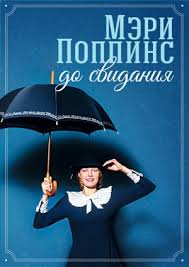 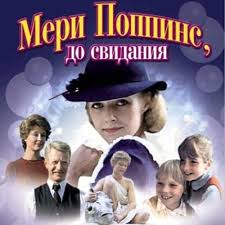 Музыкально-теоретический анализ песен
1. Непогода-Темп: ALLEGRETTO-оживленно       5. Лев и брадобрей-Темп: Vivo-живо
     Динамика: mf-умеренно громко                          Динамика: mf-умеренно громко 
      Ритм: Ровный                                                            Ритм: Ровный
      Регистр: Средний                                                     Регистр: Средний
2. Леди Совершенство-Темп: АLLEGGRO-скоро  6. Ветер перемен- Темп: LENTO
     Динамика: mf-умеренно громко                            Динамика: mp-умеренно тихо
      Ритм: Острый                                                               Регистр: Низкий
      Регистр: Высокий                                                        Ритм: Ровный
3. Цветные сны - Темп: ADAGIO-медленно плавно
     Ритм: Ровный
     Динамика: mp-умеренно тихо
     Регистр: Высокий
4. 33 коровы- Темп: GRAVE-важно тяжеловато
     Динамика: : mf-умеренно громко
     Регистр: Низкий
     Ритм: Ровный
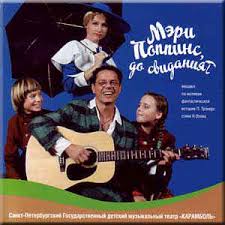 Какие песни понравились больше всего? Почему?
Больше всего мне понравилась песня 33 коровы. Почему? Ведь она задорная, веселая, напоминающая мое счастливое детство.
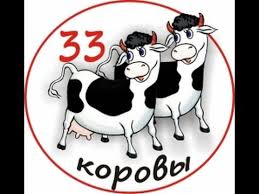 Кто из современных исполнителей в наше время исполнял песни из фильма «Мэри Поппинс, до свидания»? Дайте оценку.
Многие певцы на сегодняшний день исполняли песни из этого кинофильма. Но больше всего мне нравится исполнительница того времени Татьяна Воронина. По моему мнению она поет красиво, весело и прекрасно!